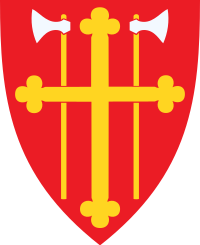 Samlivsdebatten i Den norske kirke
Diskusjonen om homofilt samliv starter i kirkelige organer.
Bispemøtet, Lære- nemnda og Kirke-møtet avviste like-kjønnet ekteskap.
Kirkemøtet vedtok å innføre likekjønnet teologi og liturgi.
Fra ca 1990   •   1997  •    2004-2007  •         2013  •   2017        ?
Et kirkelig samlivs-utvalg anbefalte kjønnsnøytral teologi og liturgi.
Bispeutredning: Like- kjønnet ekteskap vil være «kirkesplittende vranglære».
[Speaker Notes: TIPS OG MOMENTER TIL TALEREN

Teksten nedenfor inneholder mer informasjon enn de fleste vil bruke i undervisningen. Taleren velger selv ut hva som er mest relevant for tilhørerne.
Fra ca 1990: Fra begynnelsen av 1990-tallet ble debatten om homofilt samliv et stadig tilbakevendende tema i ulike organer i Den norske kirke. Fram til da hadde tematikken fått behandling i et par uttalelser fra Bispemøtet (f.eks. i 1977), men den kirkelige debatten foregikk for en stor del i den kristne dagspressen. 
 
På 1990-tallet ble forholdet mellom kristen etikk og homofilt samliv ved flere anledninger behandlet på bispemøter, i Kirkemøtet og i kirkelige utredninger. I 1995 kom det f.eks. en utredning med tittelen «Homofile i kirken». Fokus i debatten lå ikke på ekteskapet, men på følgende spørsmål: «Er homofilt samliv forenlig med kristen tro og etikk?»
 
1997: Tre biskoper (Sigurd Osberg, Odd Bondevik og Halvor Bergan) skrev i 1997 en 30 siders utredning om samlivsetikk for Bispemøtet: «Kirkens enhet og troens fundamenter». Utredningen tok også opp spørsmålet om homofilt samliv kan defineres på linje med «ekteskap». En av konklusjonene i utredningen lyder slik: «Å sidestille heterofilt ekteskap med homofilt samliv er i strid med grunnleggende etiske prinsipper i Bibelen og må anses som kirkesplittende vranglære.»
 
2004-2007: Både Bispemøtet i 2004 og i 2005 uttalte enstemmig at ekteskapet ifølge kristen teologi er for mann og kvinne. De avviste derfor en kjønnsnøytral ekteskapsforståelse. Flere av biskopene var positive til homofilt samliv, men de var klare på at et slikt samliv ikke er et kristent ekteskap. I 2006 avviste 16 av 20 medlemmer i Den norsker kirkes Lærenemnd at ekteskapet kan være kjønnsnøytralt. I 2007 stemte 83% av Kirkemøtet for en uttalelse som sa et klart nei til ekteskap mellom to av samme kjønn.
 
2007: Flertallet i Kirkemøtet dette året åpnet for at homofile i registrert partnerskap skulle kunne vigsles prest og annet kirkelig tjeneste i Den norske kirke. Det samme kirkemøtet vedtok imidlertid med overveldende flertall (83%) at ekteskap er forbeholdt mann og kvinne. (Se siste setning i forrige avsnitt.)

2013: I februar dette året leverte et kirkelig samlivsutvalg sin utredning. Utvalget var blitt nedsatt av Bispemøtet i 2009. Flertallet i dette utvalget anbefalte at Den norske kirke burde omdefinere ekteskapet og åpne for at to av samme kjønn kunne inngå ekteskap i kirken. 

Mellom 2009 og 2013 var samlivsdebatten i Den norske kirke svært lavmælt. Alle gikk og ventet på at Samlivsutvalget skulle legge fram sin utredning. Først da denne kom i februar 2013, skjøt debatten om kirkens ekteskapsteologi fart. Fram til da hadde debatten primært handlet om hvordan kristne skulle forholde seg til homofilt samliv som sådan, og ikke om to av samme kjønn kunne inngå ekteskap. Fram til 2013 hadde alle uttalelser og vedtak fra kirkelige organer vært tydelige på at ekteskapet er for mann og kvinne. Fra 2013 endret dette seg dramatisk. I løpet av 4 år gjorde Den norske kirke en helomvending i spørsmålet om hva som er et kristent ekteskap.

2017: I januar 2017 vedtok Kirkemøtet å innføre likekjønnet teologi og liturgi i Den norske kirke. Den nye liturgien er kjønnsnøytral og kan brukes av alle typer par, men både prester og ektepar kan fortsatt velge å benytte den «gamle» liturgien for ekteskap mellom mann og kvinne. På Kirkemøtet i 2014 hadde et forslag om å innføre likekjønnet teologi og liturgi blitt nedstemt. Etter dette ble organisasjonen «Åpen folkekirke» stiftet. I 2015 mobiliserte så Åpen folkekirke ved Kirkevalget og fikk flertall på Kirkemøtet. På Kirkemøtet i 2016 stemte et flertall for at Kirkerådet skulle forberede en liturgi for likekjønnet ekteskapsinngåelse. Denne ble presentert, diskutert og vedtatt på Kirkemøtet i 2017.]